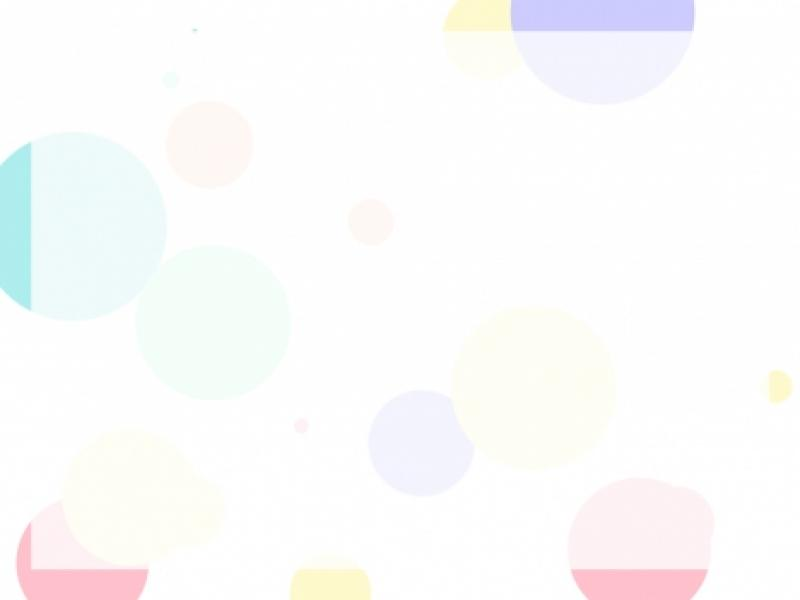 We MustDeal With What is And Not With What Should Be
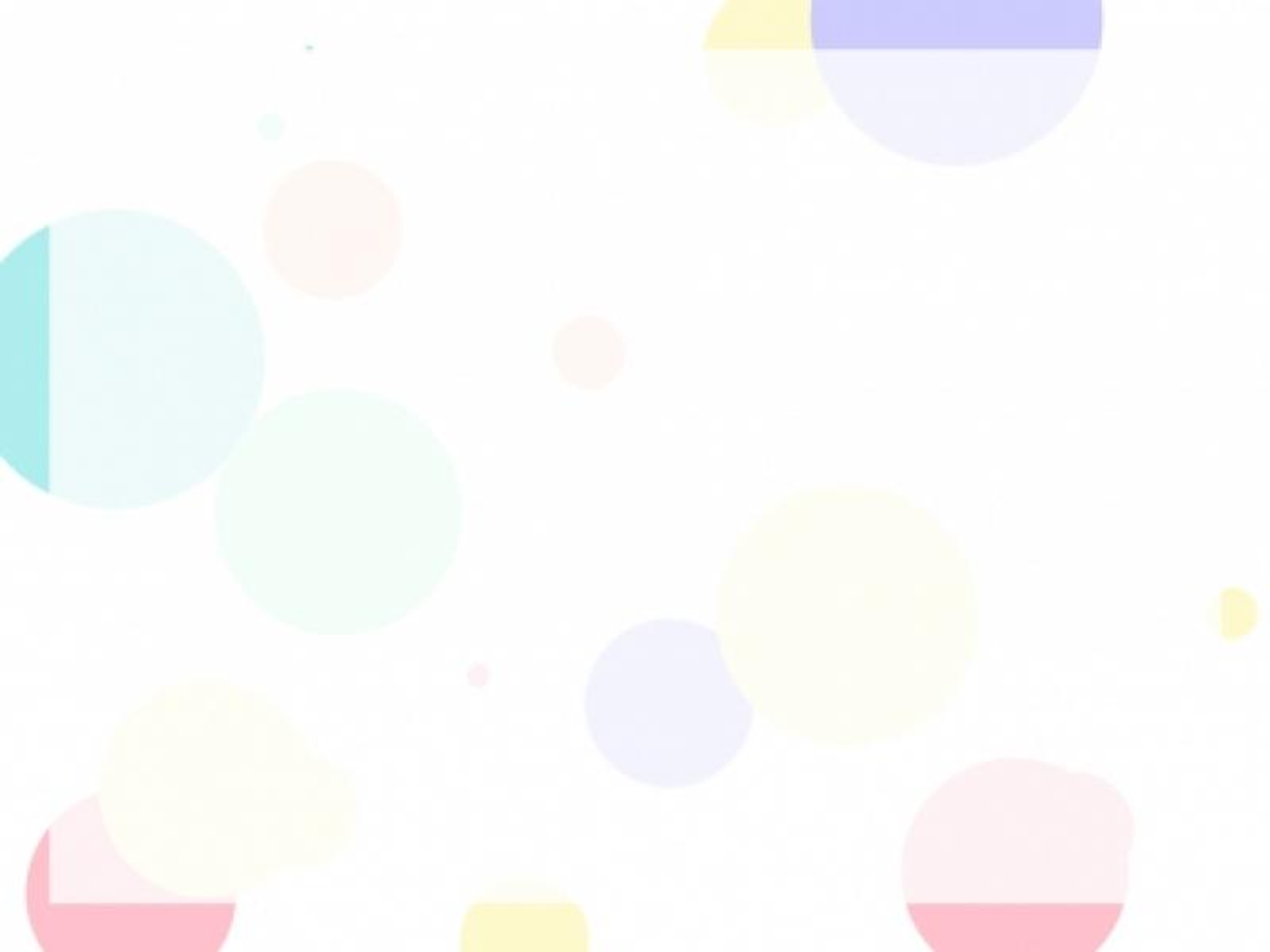 What Is vs. What Should Be
Genesis 37 -brothers should have been happy and welcoming to their brethren
Luke 12:51-53, 

Romans 13:1-7 government should be good 
Daniel 3, Daniel 6, Luke 23:4
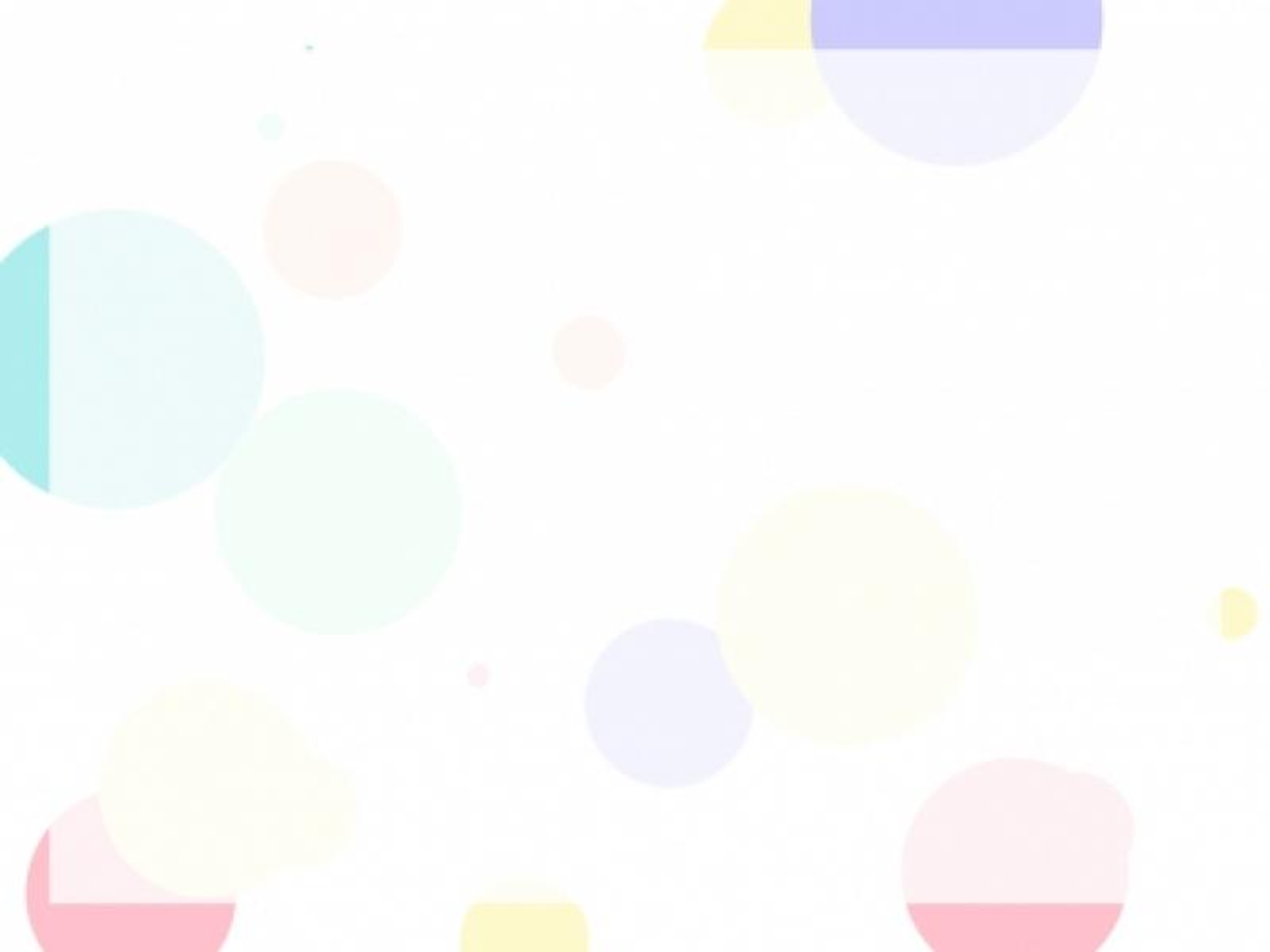 What Is vs. What Should Be
1 Samuel 17 -there should be a king and trained soldier who trust in God 
Titus 1:5, 1 Timothy 3:1-7, Hebrews 13:17

Son of God should have been accepted by His own 
2 Timothy 4:3-4, Matthew 18:15-17